Warum werden Frauenherzen schlechter behandelt?Geschlechterspezifische Aspekte in der Diagnostik und Therapie der koronaren Herzerkrankungen.



Elpiniki Katsari
Herz- Thorax und Gefäßchirurgie
Herz- und Diabeteszentrum 
Mecklenburg Vorpommern Karlsburg
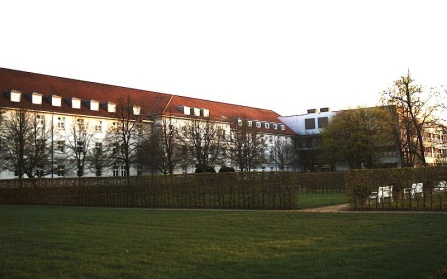 07.05.2013
Hochschule Neubrandenburg
Kardiovaskuläre Mortalität in Deutschland
Angaben des Statistischen Bundesamtes, 2011
** P= 0.007 für Erkrankungen des Kreislaufsystems bezüglich des Geschlechts
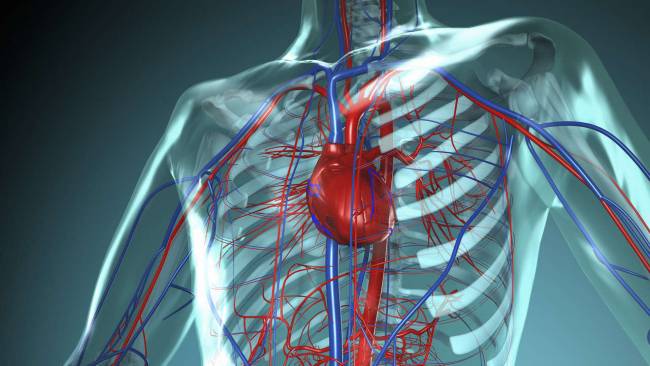 STATISTISCHES BUNDESAMT VERÖFFENTLICHT TODESSTATISTIK
Daran sterben die Deutschen
Die meisten Deutschen starben im Jahr 2011 an Herz-Kreislauferkankungen
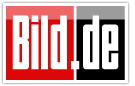 .
07.05.2013
Hochschule Neubrandenburg
[Speaker Notes: Seit 2002, sind Myokardinfarkt und Apoplex führende Todesursachen bei Frauen. 
Bei Frauen treten Herz-Gefäß-Erkrankungen rund zehn Jahre später auf als bei Männern. 
Während die Todesrate durch Herz-Kreislauferkrankungen bei Männern kontinuierlich abnimmt, sinkt sie bei Frauen insgesamt weniger und steigt sogar bei Frauen im Alter zwischen 40 und 55 Jahren an.]
Anatomische Studien zum Herzen am Beispiel des Ochsen, Leonardo da Vinci, 1513, Windsor, Royal Collection
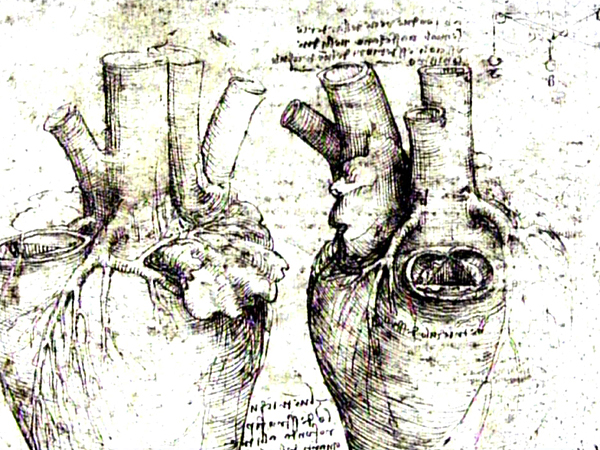 07.05.2013
Hochschule Neubrandenburg
Topographie des Herzens
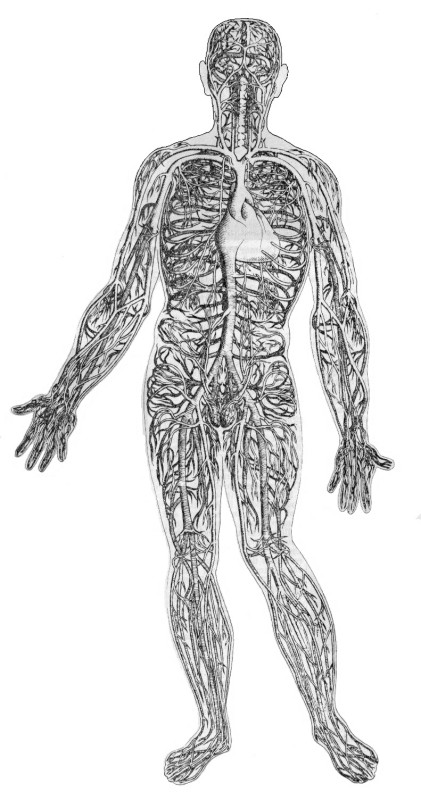 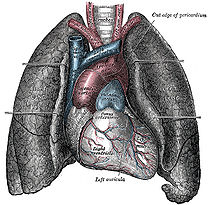 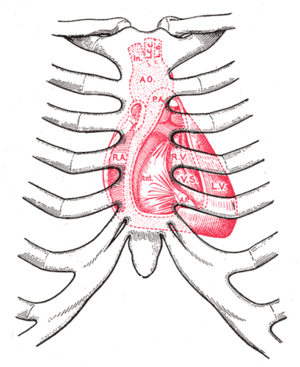 07.05.2013
Hochschule Neubrandenburg
Einige Kennzahlen
Länge:  15 cm
Gewicht:  300 g
Schlagvolumen:   70 ml
Herzminutenvolumen (HMV) in Ruhe: 4,9 Liter
HMV bei großer Anstrengung : 20–25 Liter
Herzfrequenz: 70-80 Schläge /min
Das Herz eines Embryos beginnt nach drei Wochen zu schlagen.
    Das Blut benötigt circa 1 Minute um den Körper einmal komplett zu
       durchqueren
    Das Herz transportiert täglich 7.056 Liter Blutmenge ( 800 Kästen 
        Mineralwasser )
07.05.2013
Hochschule Neubrandenburg
Die Herzkranzgefäße     Erregungsleitungssystem
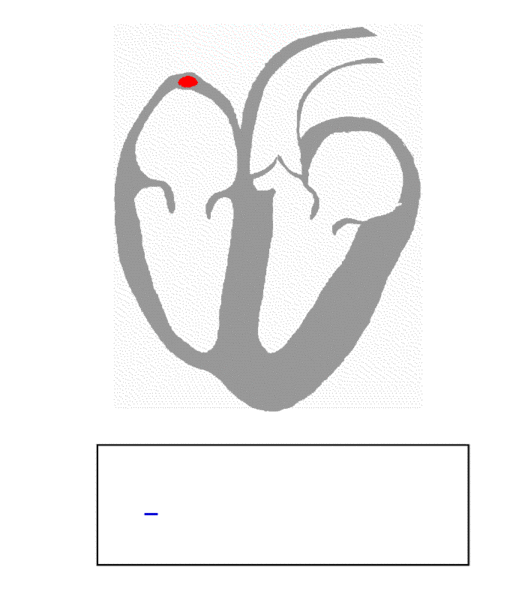 07.05.2013
Hochschule Neubrandenburg
Koronare Herzerkrankungen
Arteriosklerotische Veränderungen der Herzkranzgefäße, mit
herdförmige Ansammlungen an der Innenwand ( Plaques)
Fette, Kohlenhydrate, Bindegewebe, Blutbestandteile, Kalzium
Verengung des Lumens mit Durchblutungsstörungen bis zum Verschuss mit Aufreissen eines Plaques und Blutgerinselbildung. Die betroffene Herzmuskelregion stirbt nach wenigen Minuten ab.

 Die Plaques können auch erodieren, Bruchstücke freisetzen und
Mikrozirkulationsstörungen verursachen.
07.05.2013
Hochschule Neubrandenburg
Frauenherzen, Männerherzenwas ist gleich, was ist anders bei der KHK?
Epidemiologische Unterschiede
Symptomatik
Risikofaktoren
Diagnostik
Koronarmorphologie
Pathophysiologie
Arzneimittelmetabolismus
Verlauf, Letalität
07.05.2013
Hochschule Neubrandenburg
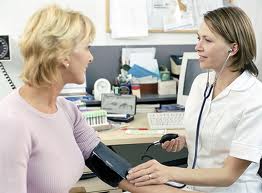 Epidemiologie: die Rolle der Hormone
Frauen erleiden einen Herzinfarkt durchschnittlich zehn bis fünfzehn Jahre später als Männer. 

Frauen sind bis zu den Wechseljahren stärker vor einem Infarkt geschützt (kardioprotektive Wirkung), wohl durch die weiblichen Hormone. Danach geht die Produktion zurück und das Risiko steigt.
 
Hormonstörungen, z. B. ein sehr unregelmäßiger Zyklus, kann zum Risiko für die Entwicklung von Herzerkrankungen beitragen. 

Bisherigen Versuche, dies mit Hormonzufuhr von außen auszugleichen, erfolglos.
07.05.2013
Hochschule Neubrandenburg
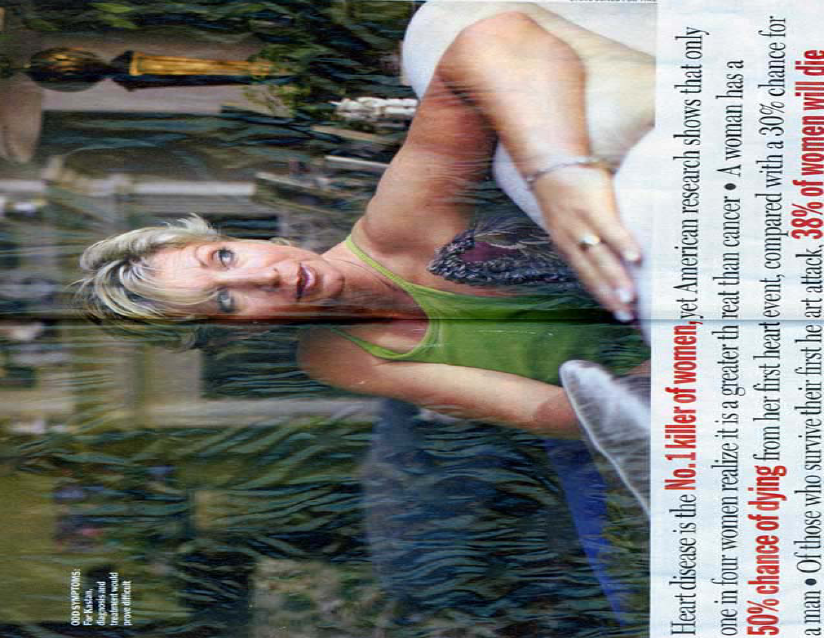 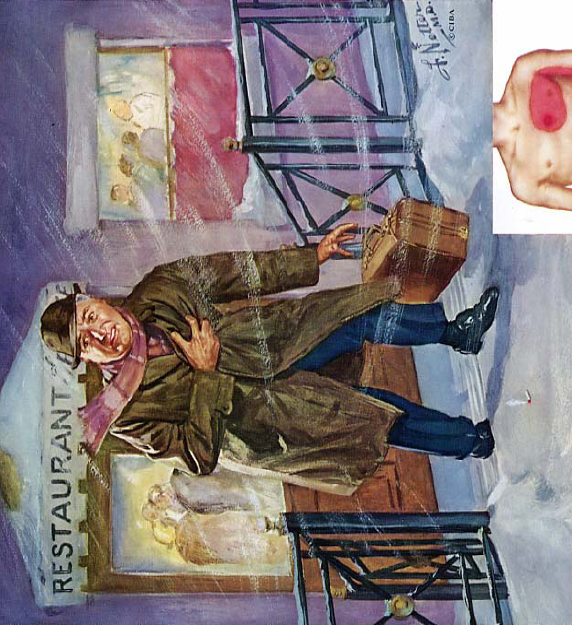 Der Herzinfarkt bei Frauen
Unterschiedliche Symptome  bei einem Herzinfarkte. 

Mögliche Anzeichen eines Herzinfarktes bei Frauen
Schmerzen im Oberbauch
Rücken- und Nackenschmerzen, sowie Kiefer- und Halsschmerzen
Übelkeit, häufig mit Erbrechen
Atemnot

Frauen rufen nicht gleich einen Notarzt an, sondern vereinbaren erst einmal
einen Termin bei ihrem Hausarzt. 
Frauen sterben häufiger an einem Herzinfarkt 

Bei Verdacht heißt es umgehend den Notarzt rufen, denn bei einem Herzinfarkt zählt jede Minute.
07.05.2013
Hochschule Neubrandenburg
Risikofaktoren
Adipositas		
Nikotinabusus
Erhöhte Blutfettwerte
Diabetes
Bewegungsmangel
Stress
Übermäßiger Alkoholabusus
Familiäre Vorbelastung
 Zunehmendes Alter
9 Risikofaktoren erklären 90 % der Infarkte -einige
geschlechtsspezifisch
S Yusuf, Interheart, JAMA 2004
07.05.2013
Hochschule Neubrandenburg
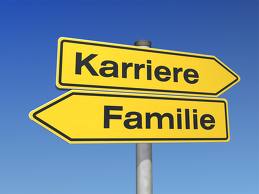 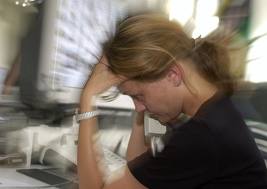 Risikofaktoren
Einige Risikofaktoren (z. B. Diabetes mellitus, Rauchen) fallen bei Frauen stärker ins Gewicht als bei Männern in Bezug auf das Risiko für Herz-Kreislauferkrankungen. Besonders schlecht ist die Kombination aus Rauchen, Verhütung mit der Anti-Baby-Pille und Übergewicht. 

Patienten mit Myokardinfarkt haben eine hohe Prävalenz von psychosozialen Stressoren. Wenn abends die Stresshormone beim Mann abfallen, steigen sie bei der Frau noch einmal an. 

Bei Frauen stellen ein niedriger sozialer Status, eine kurze Schulbildung und die Doppelbelastung von Beruf und Familie besondere Risikofaktoren für die Entwicklung einer KHK dar.
Brezinka V, Kittel F. Psychosocial factors of coronary heart disease in women: a review. Social Science and Medicine 1996.
07.05.2013
Hochschule Neubrandenburg
Emotionaler Stress als Infarktauslöser spielt beiFrauen eine größere Rolle als bei Männern
Metaanalyse (17 Studien) Čulić et al., Int J Cardiol (2005)
Depression/Stress HE
07.05.2013
Hochschule Neubrandenburg
Adipositas
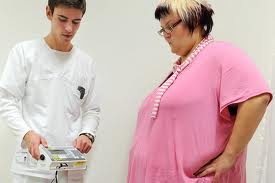 Der Taillenumfang ist ein unabhängiger Prädiktor
der kardiovaskulären Mortalität. Das viszerale
Fettgewebe ist ein endokrines Organ, das
multiple proatherosklerotische Faktoren
sezerniert.
Die bauchbetonte Adipositas ist demnach ein stärkerer
Risikoprädiktor als das gynoide Fettverteilungsmuster der Frau. Dennoch sind Frauen nicht geschützt, denn hier gelten noch strengere Grenzen für den Bauchumfang als bei Männern (Frauen 88 cm, Männer 102 cm).
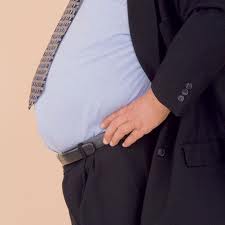 Stramba-Badiale M,et al. Cardiovascular diseases in women: a statement from the policy conference of the European society of cardiology. Eur Heart J 2006.
Yusuf S, et al. ; INTERHEART Study Investigators. Obesity and the risk of myocardial infarction in 27. 000 participants from 52 countries: a case-control study. Lancet 2005.
07.05.2013
Hochschule Neubrandenburg
Nikotinabusus
Durch die Anreichung  insbesondere von CO, Stickstoffmonoxiden, Cyanwasserstoffen beladenen Hämoglobinen kommt es vorwiegend in den Gefäßen zu einer Ablagerung von Giftstoffen. 

Somit entstehen artherosklerotische Krankheiten wie die koronare Herzkrankheit, Herzklappenstenosen und pAVK.
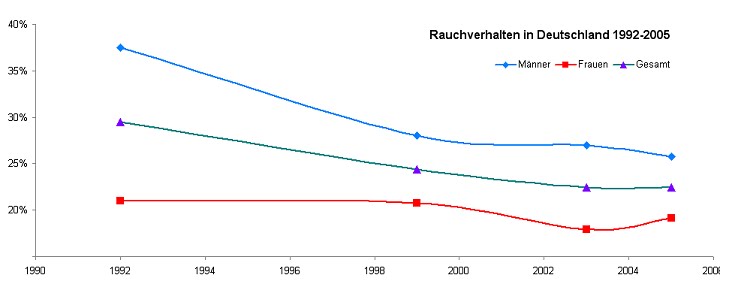 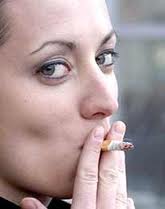 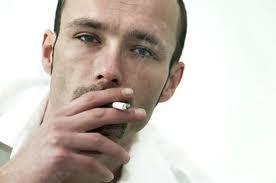 Statistisches Bundesamt
07.05.2013
Hochschule Neubrandenburg
Geschlechterspezifische Aspekte bei der Diagnostik der KHK
Die klassische Untersuchung Methoden zur Diagnostik einer KHK z.B. das Belastungs-EKG liefert häufig sowohl falsch-positive als auch falsch-negative Ergebnisse bei den Frauen. 

57% der untersuchten Frauen mit einem positiven Belastungs-EKG haben eine KHK, vs. 98% bei den Männern 

Bei mehr als 40 von 100 Frauen sind die Befunde falsch-positiv( Hochmann et all 1999, Schannwell et al. 2000 Buch).

Frauen haben mit typische Angina pectoris Symptomatik viel häufiger als Männer koronarangiographisch keine interventionsbedürftige KHK (50% vs.17%). Coronary Artery Surgery Study.
07.05.2013
Hochschule Neubrandenburg
Koronarerkrankungen bei Männern und Frauen
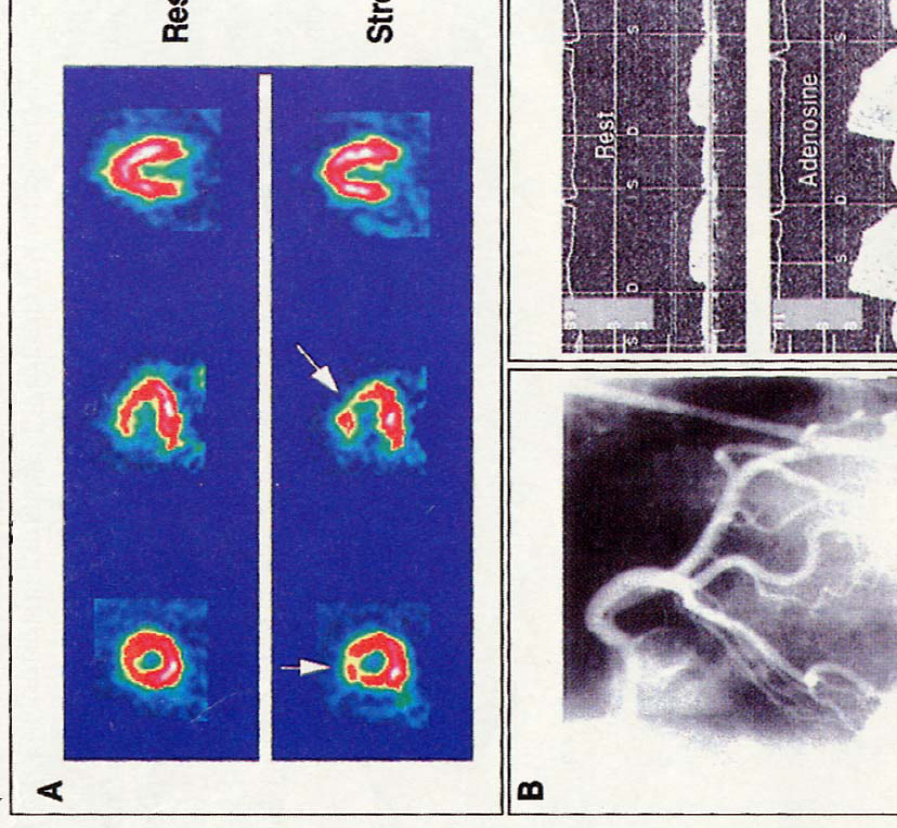 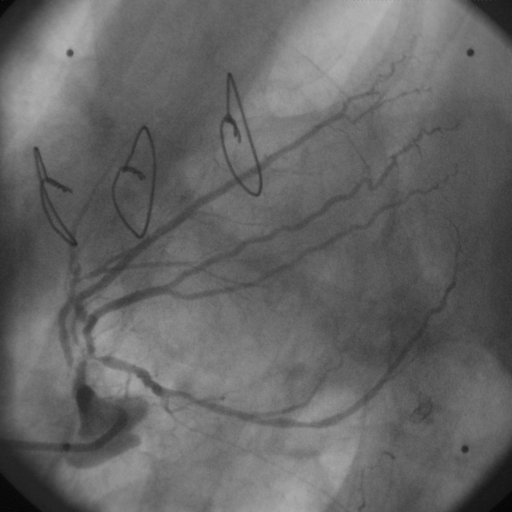 Mering G, Circ 2004; Bugiardini R, Merz NB JAMA 2005
07.05.2013
Hochschule Neubrandenburg
Frauen haben 2 mal so oft offene Gefässe beim akuten Koronarsyndrom wie Männer
Bugiardini and Bairey Merz JAMA 2005;293:477-84
07.05.2013
Hochschule Neubrandenburg
Arzneimittelmetabolismus
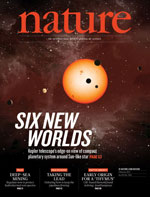 Untersuchungen des Stoffwechselprofils im Blut zeigen signifikante Unterschiede zwischen Männern und Frauen.

 Männer und Frauen sind molekular zwei völlig unterschiedlichen Kategorien zuzuordnen – das bedeutet: wir benötigen auch geschlechtsspezifische Ansätze zur Therapie von Erkrankungen.
Dr. Thomas Illig , Kirstin Mittelstraß Helmholtz Zentrum München PloS Genetics und Nature.
Herz-Kreislaufmedikamente wie ASS, Digitalis, Betablocker oder ACE-Hemmer weisen bei Frauen und Männern nicht selten unterschiedliche Wirkungen und Nebenwirkungen auf.
07.05.2013
Hochschule Neubrandenburg
Digitalisstudie
Digitalis als Mittel gegen Herzinsuffizienz (chronische Herzschwäche) führt bei Frauen zu einer höheren Mortalität al bei den Männern
Gender sensitive analysis (2002) of the Dig study - published in 1997 in the NEJM -revealed overmortality of women
07.05.2013
Hochschule Neubrandenburg
Höhere Frühsterblichkeit der jungen Frauenam Myokardinfarkt
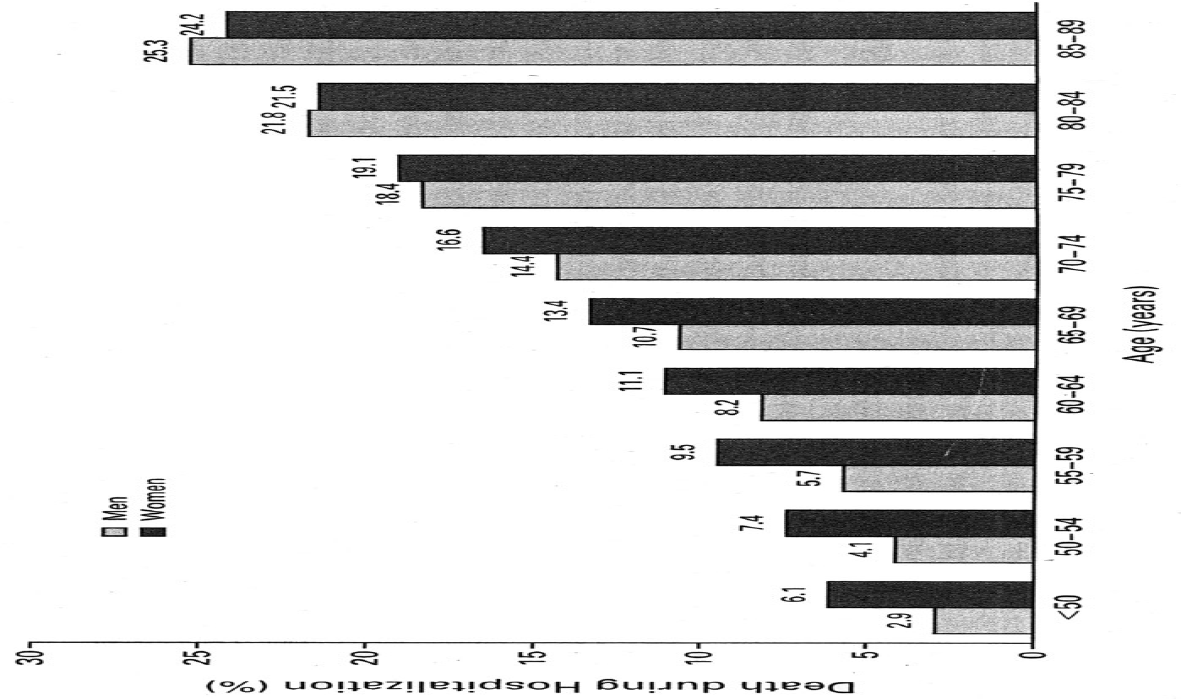 Frühsterblichkeit
Retrospective  US study on 384,878 pat. - 40 % women
07.05.2013
Hochschule Neubrandenburg
Rückgang der Infarktsterblichkeit in allen Altersgruppen
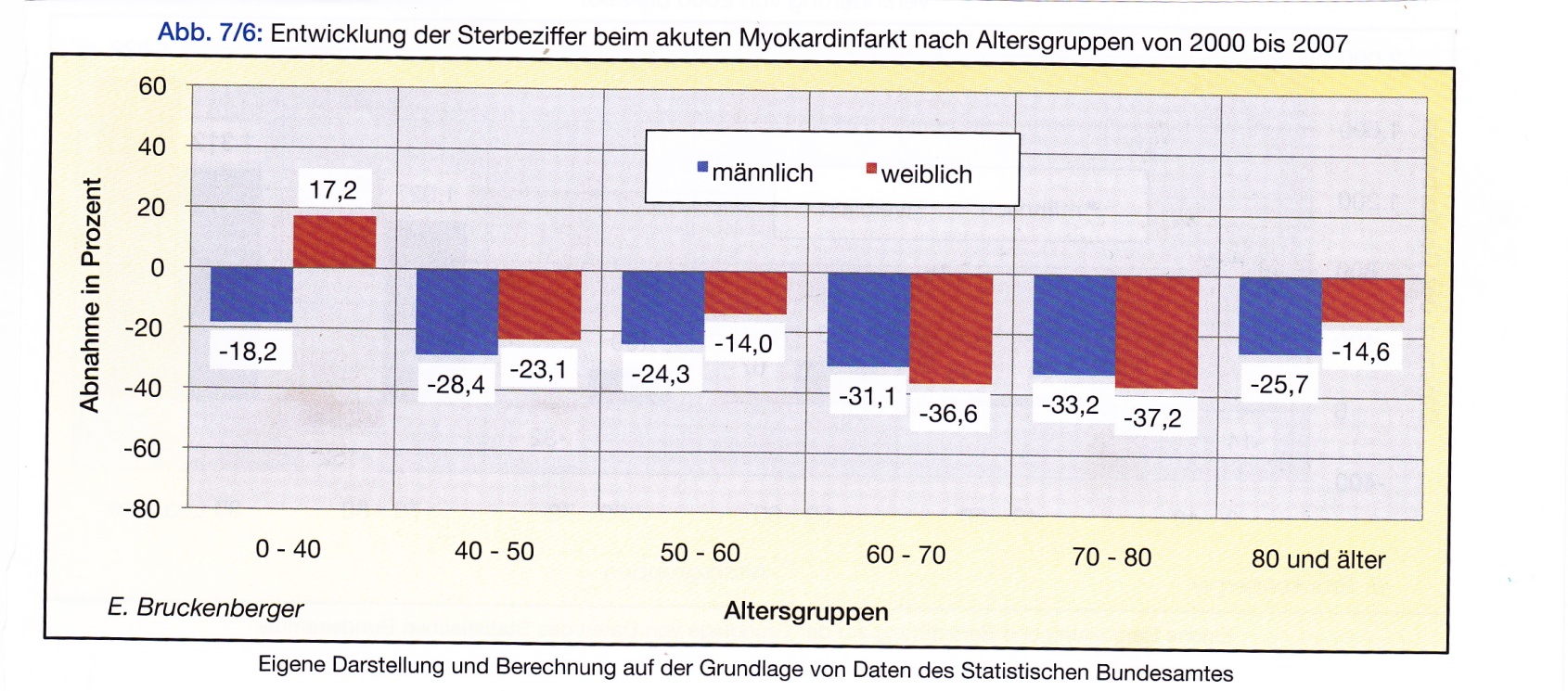 Herzbericht Bruckenberger 2008
07.05.2013
Hochschule Neubrandenburg
Das Yentl Syndrom
„Frau muss erst beweisen, so herzkrank zu sein wie ein Mann, 
um dieselbe Behandlung zu erhalten.“
B.Healy,New England Journal of Medicine 1991.
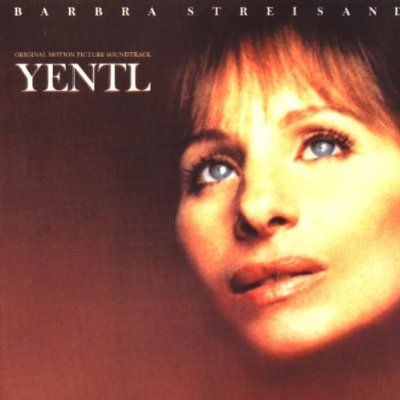 The Yentl Syndrome is Alive and Well in 2011
Male pattern disease triggers relatively more diagnosis and treatment compared to female-pattern disease resulting relatively more female deaths
Bairey Merz, Johnston et al, Bugiardini et al, EHJ March 2011
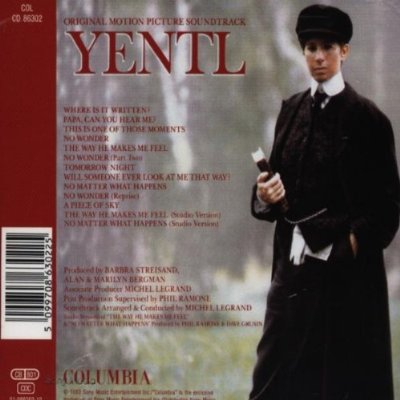 Frauen werden später in  fachspezifische Zentren eingewiesen.
Die häufigere Operation im Stadium der instabilen Angina pectoris und im fortgeschritteneren Krankheitsstadium wird als ein wesentlicher Grund für die schlechteren operativen Ergebnisse diskutiert.
07.05.2013
Hochschule Neubrandenburg
[Speaker Notes: Yentl ist ein US-amerikanischer Film aus dem Jahre 1983. Er basiert auf der Kurzgeschichte Yentl, the Yeshiva Boy von Isaac Bashevis Singer. Barbra Streisand war in diesem Film Produzentin, Regisseurin und übernahm zudem auch die Hauptrolle

In dem Film geht es um das jüdische Mädchen Yentl aus Osteuropa. Ihre Mutter starb und ihr Vater unterrichtet sie heimlich in den Lehren des Talmud – was nach dem jüdischen Glauben verboten ist. Nach dem Tod ihres Vaters verkleidet sie sich als Mann, um an einer Yeshiva, einer Religionsschule zu studieren und nennt sich fortan Anshel.]
Herzbypassoperation
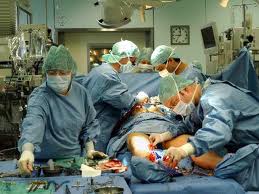 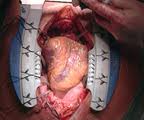 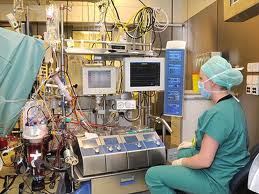 07.05.2013
Hochschule Neubrandenburg
Koronarchirurgie bei Frauen und Männern
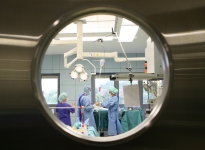 07.05.2013
Hochschule Neubrandenburg
Aortokoronare Bypasschirurgie
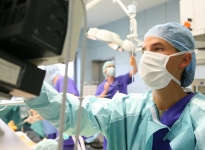 07.05.2013
Hochschule Neubrandenburg
Aortokoronare Bypasschirurgie
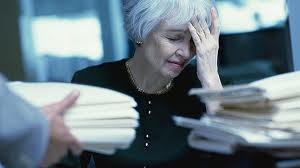 Die Akutsterblichkeit bei Frauen ist höher, besonders in den jüngsten Altersgruppen.

Obwohl Frauen haben:
eine bessere systolische Funktion als Männer,  
häufiger eine Ein-Gefäßerkrankung , 
weniger Vorinfarkte , 
weniger stattgehabte Koronarinterventionen.
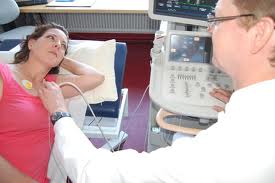 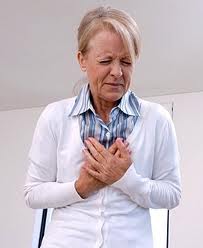 Vaccarino V. Sex differences in hospital mortality after coronary artery bypass surgery: evidence for a higher mortality in younger women. Circulation 2002.
Regitz-Zagrosek V.,et al. Gender as a risk factor in young, not in old, women undergoing coronary artery bypass grafting. J Am Coll Cardiol. 2004.
07.05.2013
Hochschule Neubrandenburg
Präoperatives Risikoprofil
Alter 		    DM 		   aHT 		     NA
		  m    w 		  m     w 		  m     w 		 m       w
Bolooki 	56 a 54 a 			8%    9%
Fisher 	54 a 58 a* 	10%  15% 	33%  49% 	81 %   66%
Loop 	54a  57 a 	7%    10% * 	14%  15% 	53%    54%
Khan 	64 a 68 a* 	20%  26% * 	49%  63% *	33% * 21%
Weint.	58 a63 a* 	15%  26% * 	43%  61% *
Barbir 	60 a 63 a 	10%  21 % 	33%  47% 	67%    45%
Davis 	55 a 58 a* 	11%  16% * 	33%  50% * 	82% *  67%
Christak.          ↑ 		22%  32% 	47%  62% *	 78%   54%
Mickl.	59 a 62a* 	18%  27% * 	41%  48% * 	73% *  55%
Carey 	60 a 64 a* 	16%  29% *
Brandr.	 62 a 64a* 	12%  17% * 	34% 50% * 	75% *  49%
Edwards           ↑ 		25%  37% * 	59% 70% * 	53% *  43%
Sven Martens, Anton Moritz, Die Revaskularisationschirurgie bei Frauen, Austrian Journal of Cardiology,1999.
07.05.2013
Hochschule Neubrandenburg
Präoperatives Risikoprofil
Metaanalyse aus 37 Studien mit Diabetes mellitus Typ 2
447.064 Patienten

Frauen mit Diabetes  haben häufiger Bluthochdruck und hohe Blutfettwerte.

die absolute Erhöhung von Blutdruck und Lipiden sind viel ausgeprägter als bei Männern.

Männer mit Diabetes werden konsequenter einer Therapie des gesamten Kardiovaskulären Risikos zugeführt als Frauen.
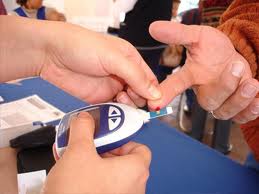 Weiss R, Dziura J, Burgert TS et al. Obesity and the metabolic syndrome in Children and Adolescents. N Engl J Med 2004
07.05.2013
Hochschule Neubrandenburg
Graft-Gewinnung für die Herzbypassoperation
Das verbesserte postoperative Outcome und die
excellente Langzeitsergebnisse bei der
Verwendung von arteriellen Grafts in der
koronaren Herzchirurgie sind schon lange
wissenschaftlich bewiesen.
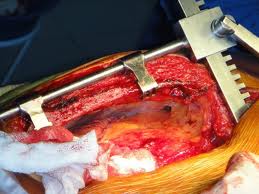 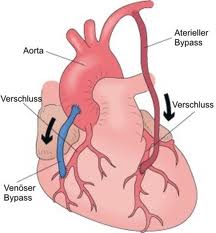 geringerer Anteil arterieller Grafts bei Frauen, niedrigere Gesamtzahl an Grafts.
07.05.2013
Hochschule Neubrandenburg
[Speaker Notes: angelegt]
Koronarmorphologie
Frauen haben naturgemäß kleinere Herzkranzgefäße.

Mit der Abnahme des Gefäßdurchmessers ist eine Zunahme der perioperativen Mortalität zu verzeichnen. 

Früher Graftverschluß von Venen, die als Bypassgefäß auf die naturgemäß kleineren Herzkranzgefäße der Frauen verwendet wurden, könnten für deren höhere perioperative Mortalität verantwortlich sein .

Frauen haben auch eine  höhere Rate stationärer Wiederaufnahmen im ersten Jahr nach Operation. Hier  spielen wahrscheinlich einige noch unbekannte genetische oder klinische Risikofaktoren eine Rolle.
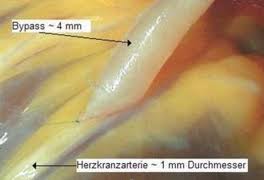 Fisher et al
07.05.2013
Hochschule Neubrandenburg
Gender related Mortalität depending on the operative Procedure
Mortality after coronary artery bypass graft operation (CABG) under extracorporal circulation (ECC) is much higher in women compared to men (mean: 7.1% in women and 3.3% in men).
Eifert S, et al. Early and mid term mortality after coronary artery bypass grafting in women depends on the surgical protocol: retrospective analysis of 3441 on- and off-pump coronary artery bypass grafting procedures. J Cardiothor Surg 2010
07.05.2013
Hochschule Neubrandenburg
Postoperative Aspektebei den Frauen
Low-Cardiac-Output-Syndrom, prolongierter postoperativer
Katecholaminbedarf

     längere Beatmungszeit / respiratorische Insuffizienz

     längerer ITS-Aufenthalt (Butterworth, 2000)

     kleinere Körperoberfläche, niedrigere Hämoglobinwerte
        ( Fisher 1982, Christakis, 1995)
07.05.2013
Hochschule Neubrandenburg
Rehabilitation
Frauen neigen in den ersten Monaten nach einem
Myokardinfarkt verstärkt zu Erschöpfung und Depression.

Allerdings bessert sich die Depression bei Frauen häufig
im späteren Verlauf, während Männer mit
Postmyokardialer Depression oft depressiv bleiben .

Frauen kehren seltener an den Arbeitsplatz zurück .
Bjerkest O, et all Anxiety and depression following myocardial infarction: gender
differences in a 5-year prospective study. J Psychosom Res 2005;
07.05.2013
Hochschule Neubrandenburg
Langzeitüberleben nach Revaskularisation
Langzeitsüberlebensrate bei Frauen und Männern
vergleichbar

10-Jahres-Überlebensrate : 78% bei Männern, 79% bei Frauen 
	Loop et al.
 
15 Jahren lag die Überlebensrate für Frauen bei 48 %, für Männer bei 52% .
	CASS-Studie.Davis et al. 1995. 

Eine Arbeit aus Göteborg zeigte ebenso das Geschlecht als unabhängigen Risikofaktor für die perioperative Sterblichkeit nach Bypassoperation auf, jedoch ohne Einfluß auf das Langzeitüberleben .

Vergleichbare Überlebenskurven für beide Geschlechter. Eaker et al.
07.05.2013
Hochschule Neubrandenburg
[Speaker Notes: Nach Ausschluß der perioperativen Sterblichkeit ist die]
Ziele und Aufgaben
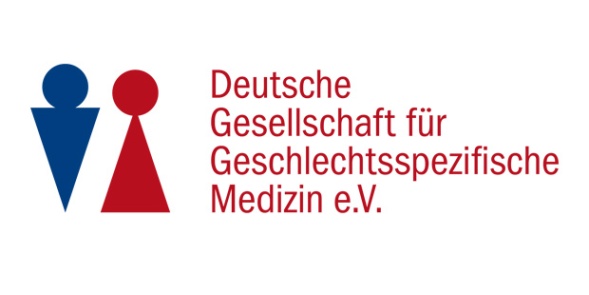 Bearbeitung geschlechtsbedingter Unterschiede in der klinischen Medizin, der Grundlagenforschung sowie in Prävention und den Versorgungsstrukturen
Förderung der Geschlechterforschung
Umsetzung der Forschungsergebnisse in die medizinische Praxis
Translation der Forschungsergebnisse an Öffentlichkeit, Politik, Behörden und Einrichtungen der Gesundheitsversorgung
07.05.2013
Hochschule Neubrandenburg
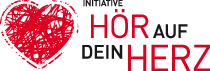 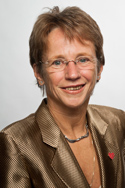 Laut einer repräsentativen Forsa-Umfrage  im November 2011 unterschätzen viele Frauen sowohl die Auswirkungen von Herz-Kreislauferkrankungen als auch ihr eigenes Risiko an einer solchen Krankheit zu erkranken.
Die Initiative „Hör auf dein Herz“  hat sich zum Ziel gesetzt, die Aufmerksamkeit für das Thema Frauen-Herzgesundheit zu erhöhen und über
Präventionsmaßnahmen aufzuklären.
Prof. Dr. Vera Regitz-Zagrosek
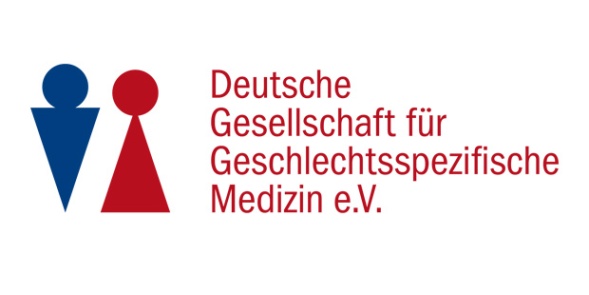 BEFRI Berliner Frauen Risikoevaluation
07.05.2013
07.05.2013
Hochschule Neubrandenburg
Hochschule Neubrandenburg
37
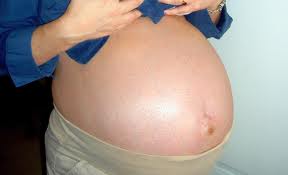 Schwangerschaft ein KHK Frühbelastungstest?
Während einer Schwangerschaft kommt es zu einer einzigartigen enormen kardiovaskulären und metabolischen Belastung des weiblichen Körpers. 
Eine aktuelle grosse meta-analytische Studie zeigte, dass Frauen mit anamnestisch bekannter Präekampsie ein doppeltes höheres Risiko  haben, an eine ischämische Herzerkrankung in den nächsten 5 bis 15 Jahren nach der Schwangerschaft zu erkranken. 
Bei diesen Frauen könnte die Schwangerschaft als ein Frühbelastungstest bewertet werden, der bereits existierte endotheliale Dysfunktionen, sowie vaskuläre, metabolische Erkrankungen demaskiert .
07.05.2013
Hochschule Neubrandenburg
Aktualisierung der Richtlinien für die Prävention von kardiovaskulären Erkrankungen bei den Frauen 2011 American Heart Association
Präeklampsia, Gestationsdiabetes oder Schwangerschafts bedingte arterielle Hypertonie ist ein wichtiger Faktor bei der Klassifikation der Risikofaktoren bei der KHK Entstehung bei den Frauen und muss entsprechend im Rahmen der präventiven Massnahmen berücksichtigt werden.
07.05.2013
Hochschule Neubrandenburg
AG Geschlechterstudien in der Herzchirurgie
Deutsche Gesellschaft für Herz-, Thorax und Gefäßchirurgie
S. Eifert, B.Gansera, E.Katsari
34 beteiligte universitäre und nicht universitäre Kliniken

 Kooperation mit dem Institut für Gendermedizin Charite

 Interdisziplinäre Abstimmung mit anderen AGs, bes. AG Genderforschung der Deutschen Gesellschaft für Chirurgie
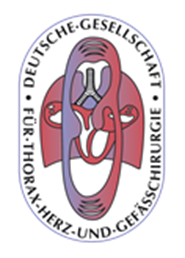 Hauptziele:
Gendermedizinische Aspekte als Bestandteil der Weiterbildung  zu integrieren
 Themenheft Gender im "Journal„
 Information über wissenschaftliche und praktische Standards weiterzuleiten
 Geschlechterunterschied als Forschungsgegenstand zu etablieren
 Klinische und Grundlagenforschung zu unterstützen
 Empfehlung für bestehende Leitlinien auszusprechen
07.05.2013
Hochschule Neubrandenburg
Danke für Ihre Aufmerksamkeit
07.05.2013
Hochschule Neubrandenburg